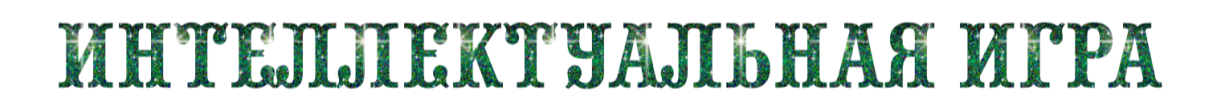 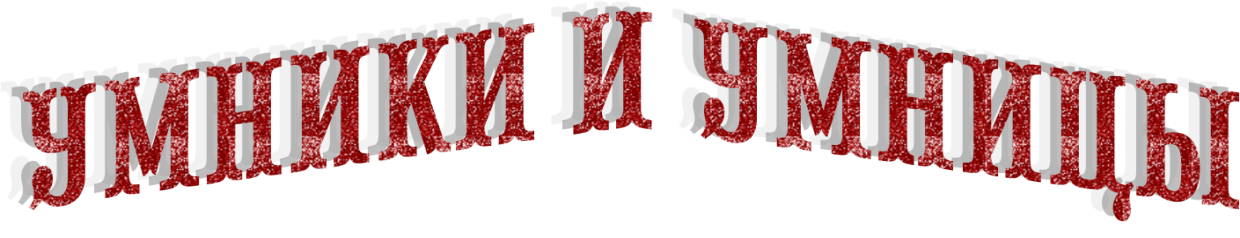 Урок- игра по теме «Древний Восток»
Автор Позднякова А.Н – учитель истории СШ №10 г. Бобруйска
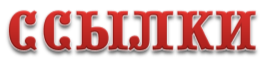 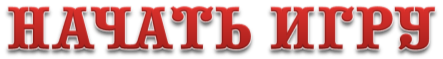 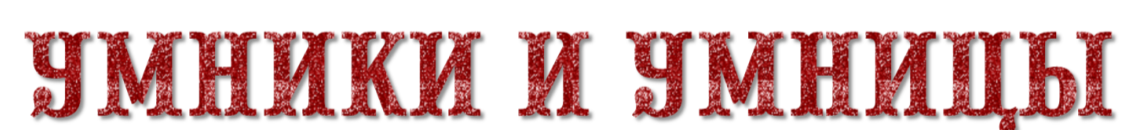 Страна
10
20
30
40
50
Личности
10
20
30
40
50
География
10
20
30
40
50
Даты
10
20
30
40
50
Фразы
10
20
30
40
50
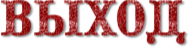 10
Страна
Какую страну называют «Дар Нила»
Египет
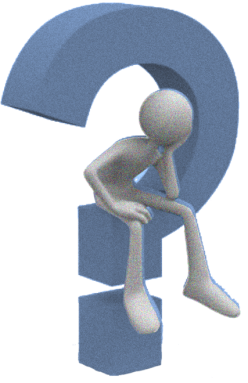 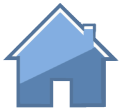 20
Страна
Народ какой страны называют «забытым народом»
Хеттское царство
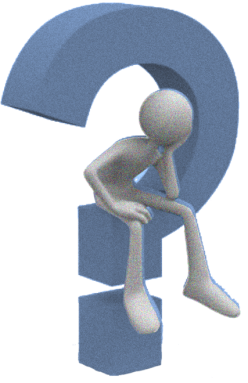 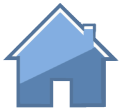 30
Страна
В какой стране появилась религия зароастризм
Персия
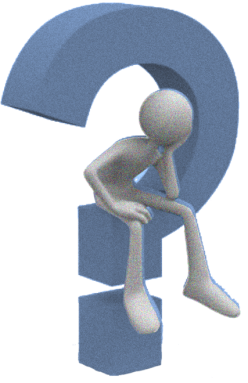 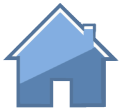 40
Страна
В какой стране  был изобретен алфавит
Финикия
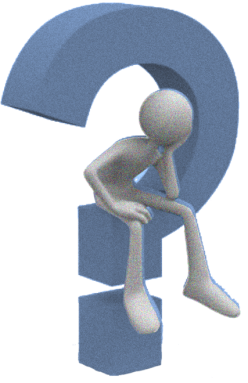 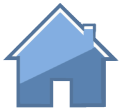 50
Страна
В какой стране древний язык назывался санскрит
Индия
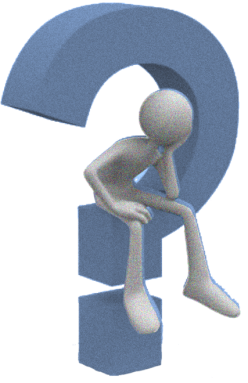 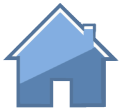 10
Личности
Кто объединил Китай и стал первым императором
Цин Шихуанди
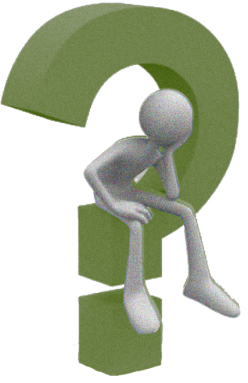 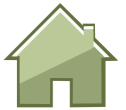 20
Личности
Какого правителя называют Наполеоном древности
Тутмоса Третьего
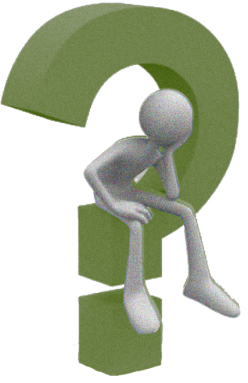 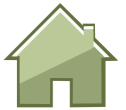 30
Личности
Имя его в переводе с древнееврейского значит «мирный». За все годы своего царствования он не вёл ни одной крупной войны. Зато обогатил страну успешной торговлей. Более всего он прославился своими мудрыми решениями.
Соломон
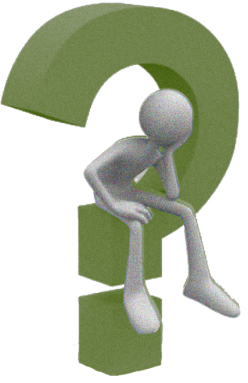 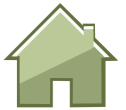 40
Личности
Назовите имя правителя, создавшего одни из первых в мире законов
Хаммурапи
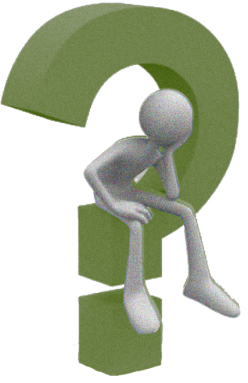 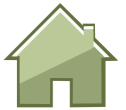 50
Личности
В библиотеке какого правителя были несгораемые книги, а столицу государства называли «логовище льва»
Ашурбанапал
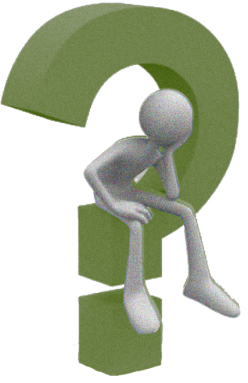 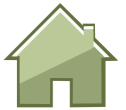 10
География
Река тысячи бедствий так называли эту  реку. В какой стране она находится и как она называется
Китай. Хуанхе
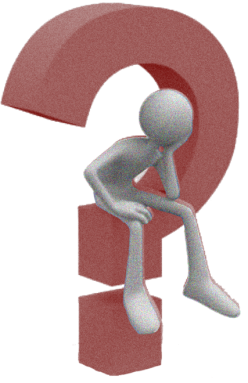 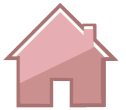 20
География
Эта река дала название стране на Востоке. Назови страну и реку
Индия. Инд
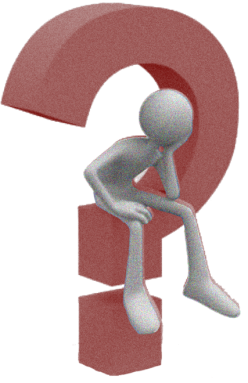 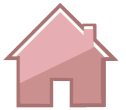 30
География
Эти древнейшие города-государства находились на территории Древней Индии . Назови
Мохенджо- Даро и Хараппа
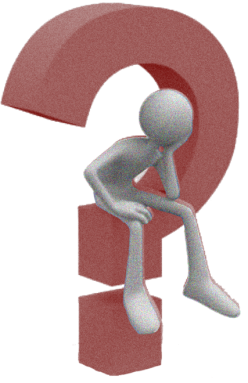 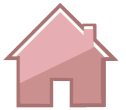 40
География
На территории какого континента находился город Ла-Вента.
Латинской Америки
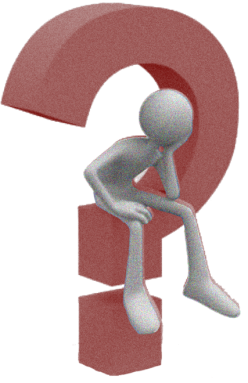 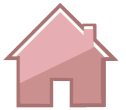 50
География
Сейчас мы называем эти территориальные единицы области. А как они назывались в Древнем Иране
сатрапии
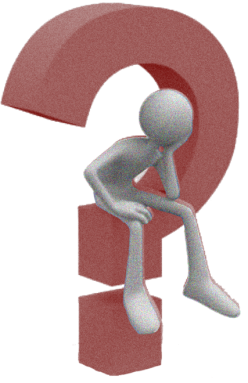 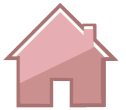 10
Даты
Назови год подписания первого в мире дипломатического договора
1270 г. до.н.э
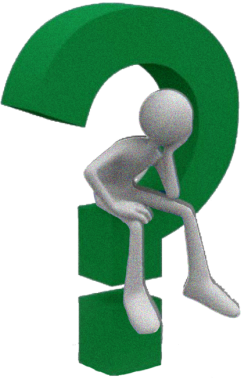 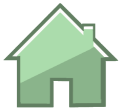 20
Даты
Назови год создания империи в Китае
221 г до н. э
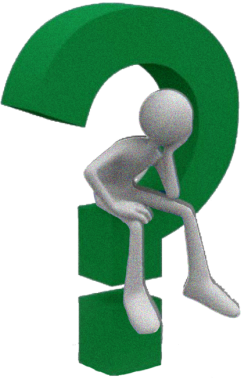 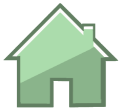 30
Даты
В какие годы правил Хаммурапи в Вавилонском царстве
1792-1750 г. до н.э
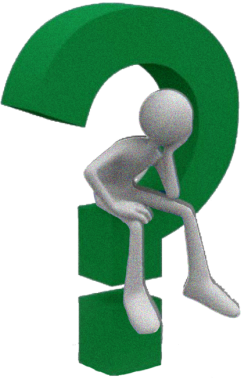 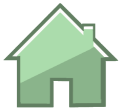 40
Даты
Когда появился человек современного вида
40 тыс лет тому назад
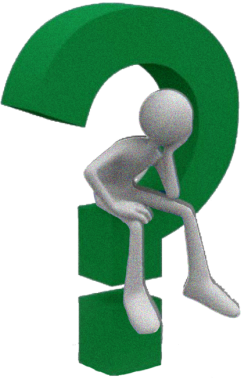 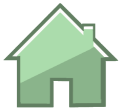 50
Даты
Когда появляется письменность
В 4 тысячелетии до н.э
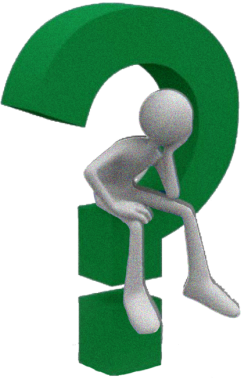 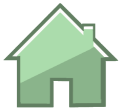 10
Фразы
Каким древним выражением можно заменить слова «суматоха, беспорядок, бестолковщина, неорганизованность.»
Вавилонское столпотворение
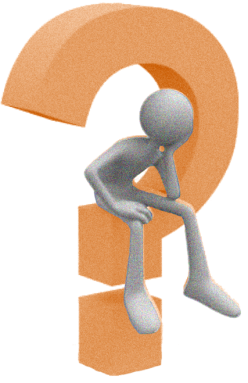 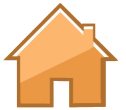 20
Фразы
Какой фразой можно сказать слова   «беззаботное веселье, которое никак не предвещает большую беду, которая должна вскоре случиться».
Валтасаров пир
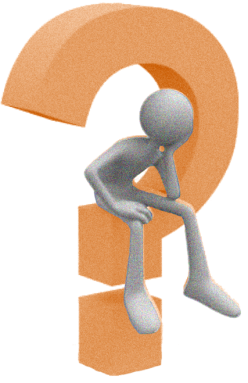 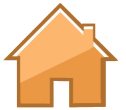 30
Фразы
Мудрое , оригинальное, остроумное, находящее выход из самой трудной ситуации, решение
Соломоново решение
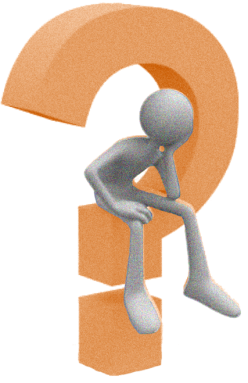 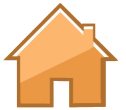 40
Фразы
Как называют ужасно громкий по силе и неприятный по тону голос
Иерихонская труба
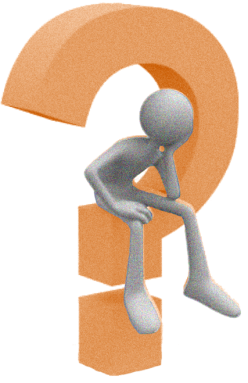 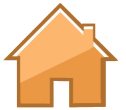 50
Фразы
Какому мудрецу принадлежат слова «Тот, кто учится, не размышляя, впадет в заблуждение. Тот, кто размышляет, не желая учиться, окажется в затруднении.»
Конфуцию
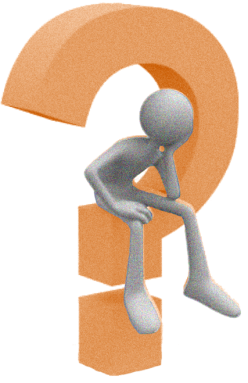 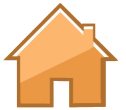 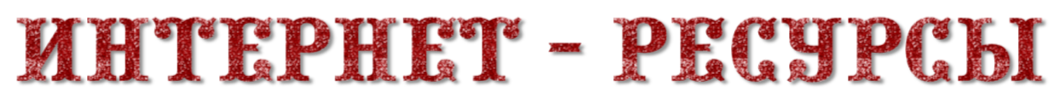 http://www.hereisfree.com/content1//pic/zip/201122421113324977801.jpg      идея кнопки «домик»
http://gatet.files.wordpress.com/2010/06/me.jpg      знак вопроса с человечком
http://www.design-web.com.ua/wp-content/uploads/2012/11/owl.jpg     мудрая сова
Ранько Елена Алексеевна 
учитель начальных классов  
МАОУ лицей №21
  г. Иваново

Сайт: http://elenaranko.ucoz.ru/